Dagens ämnen
Determinanten
Definition och grundläggande egenskaper
Radoperationers påverkan på determinanten
Beräkning av determinanten för en trappstegsmatris
Utveckling efter rad eller kolonn
Kofaktorer
Geometriska tolkningar
Determinantdefinitionen, steg för steg
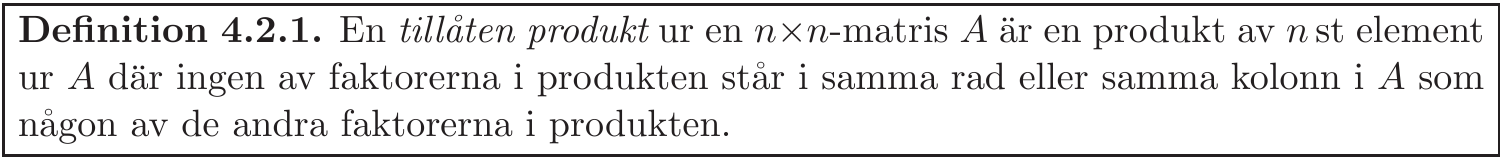 Tillåten produkt
Otillåten produkt
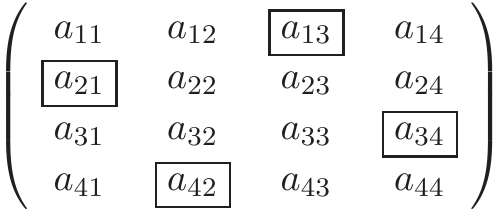 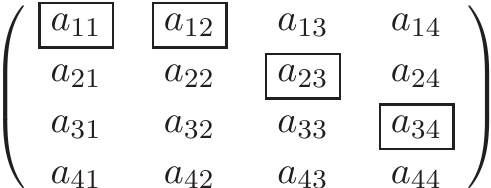 Negativa par
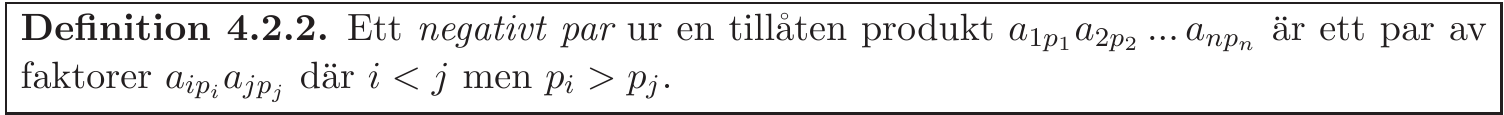 Radindex: i<j, dvs rad i är ovanför rad j
Kolonnindex: pi>pj, dvs 
kolonn pi är till höger om kolonn pj
Negativt par: Tänk ovanför till höger
Tecknet för en tillåten produkt
Totalt 3 negativa par
Tecknet =
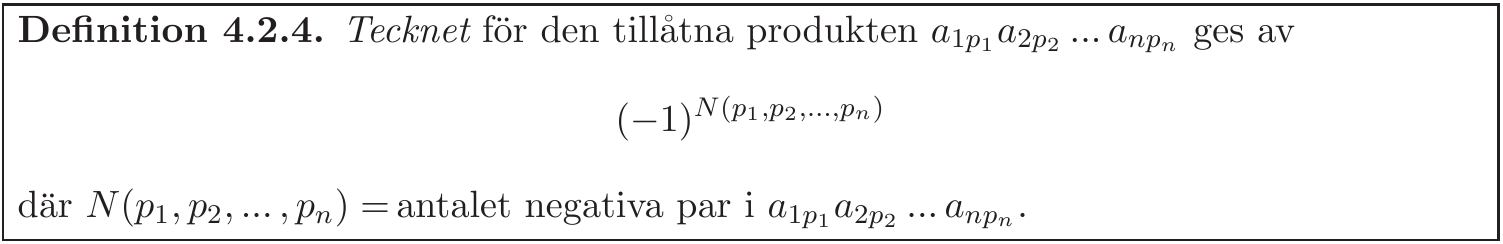 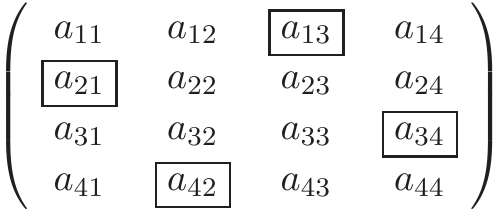 Definition av determinant
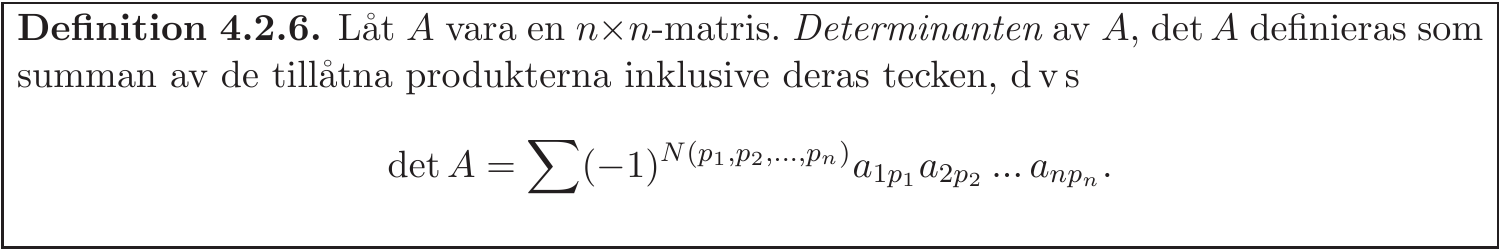 Elementära radoperationer
Multiplicera rad med nollskild konstant            
 Byta plats på två rader  
 Addera konst*(rad) till annan rad
Hela determinanten multipliceras med konstanten
 Determinanten byter tecken
Multiplicera ekvation med nollskild konstant
Multiplicera ekvation med nollskild konstant
Spaltning
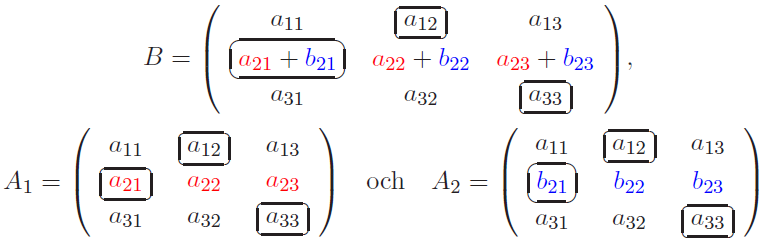 TP ur B = TP ur A1 + TP ur A2
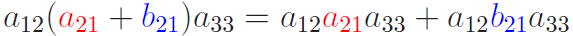 Elementära radoperationer
Multiplicera rad med nollskild konstant            
 Byta plats på två rader  
 Addera konst*(rad) till annan rad
Hela determinanten multipliceras med konstanten
 Determinanten byter tecken
 Determinanten ändras ej
Multiplicera ekvation med nollskild konstant
Multiplicera ekvation med nollskild konstant
Sammanfattning
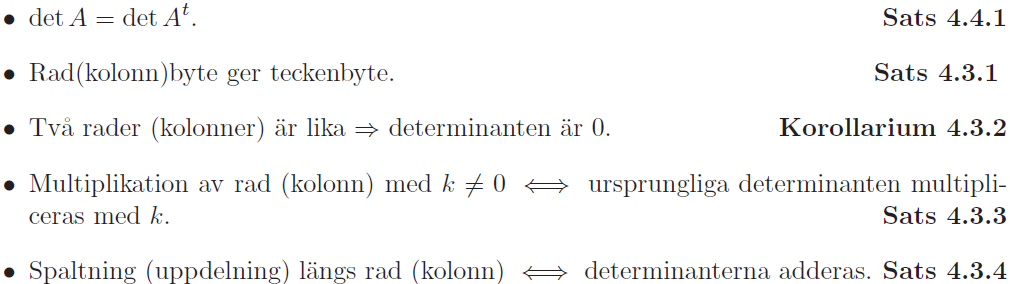 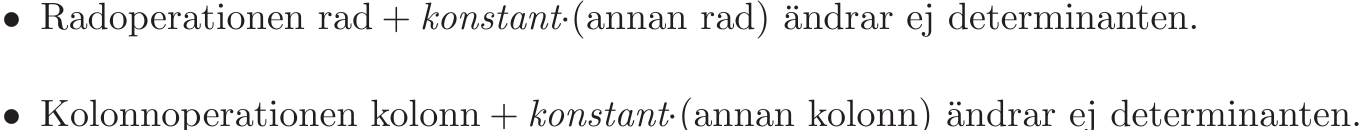 Kofaktorer
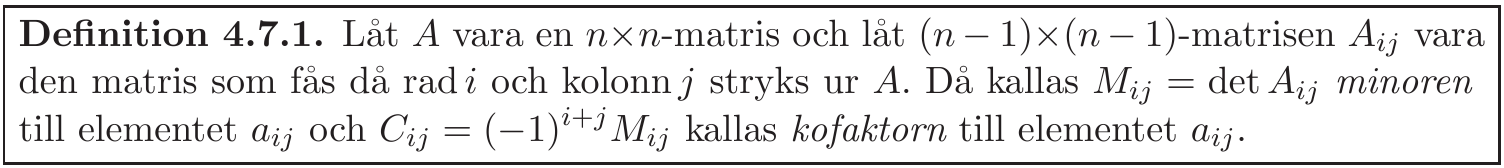 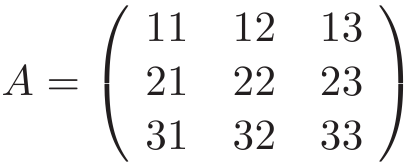 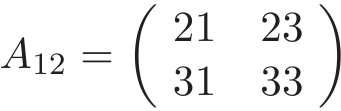 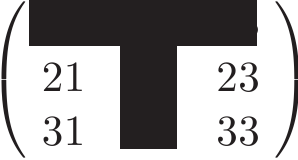 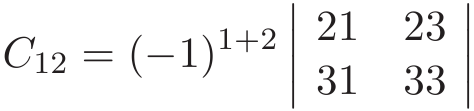 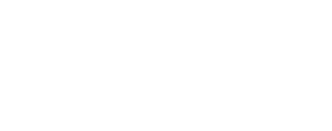 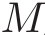 Utveckling efter rad (kolonn)
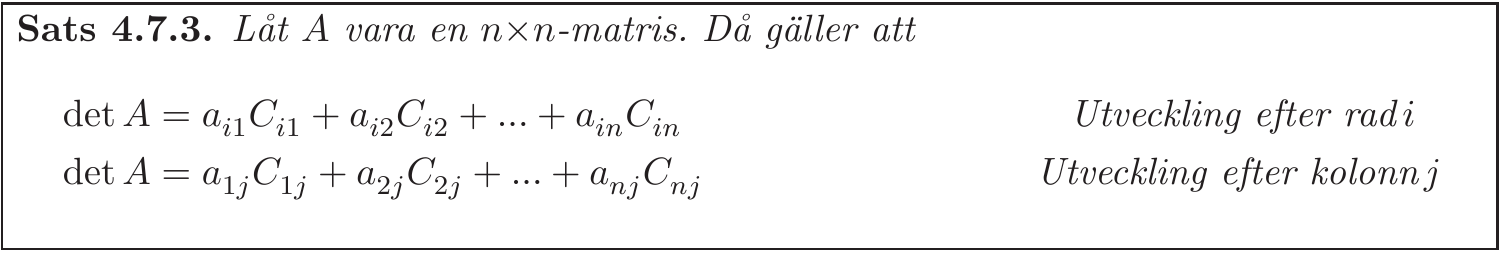 Determinanter och ekvationssystem
Determinanten för radekvivalenta matriser



Konsekvens: Om A~T, T trappstegsmatris, och det(T)≠0 så är även det(A)≠0 och tvärtom
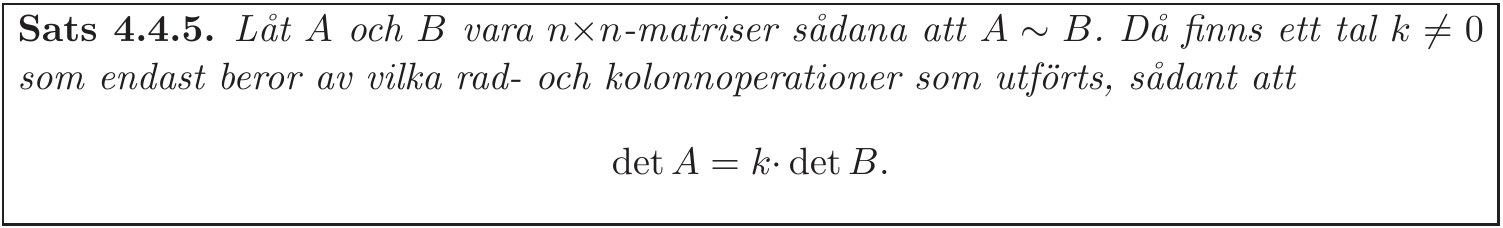 Sats 3.6.2
Låt A vara en nxn-matris. Följande påståenden är ekvivalenta
 A är inverterbar
 Matrisekvationen AX=Y har entydig lösning för alla nx1-matriser Y.
 Matrisekvationen AX=0 har endast den triviala lösningen, X=0.
 Rang A=n
 A är radekvivalent med enhetsmatrisen
Sats 4.5.1
Låt A vara en nxn-matris. Följande påståenden är ekvivalenta
 det(A)≠0
 A är inverterbar
 Matrisekvationen AX=Y har entydig lösning för alla nx1-matriser Y.
 Matrisekvationen AX=0 har endast den triviala lösningen, X=0.
 Rang A=n
 A är radekvivalent med enhetsmatrisen
Determinantkriteriet, Korollarium 4.5.2
det(A)≠0 ⇔ Ekvationssystemet AX=Y är entydigt lösbart för alla högerled Y.
Negera påståendet i (a)
 det(A)=0 ⇔  AX=Y saknar lösning eller har oändligt många lösningar.
Produktlagen
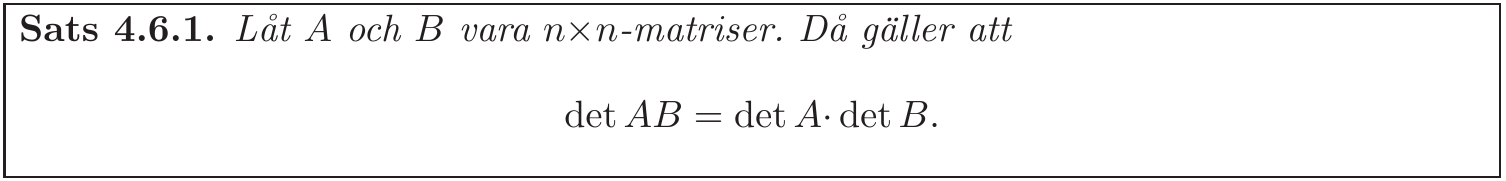 Konsekvens:
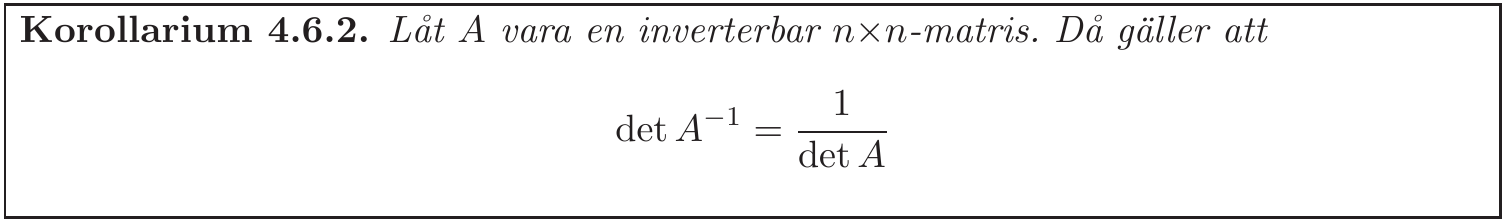 Geometriska tolkningar
Vektorprodukten kan skrivas som en determinant
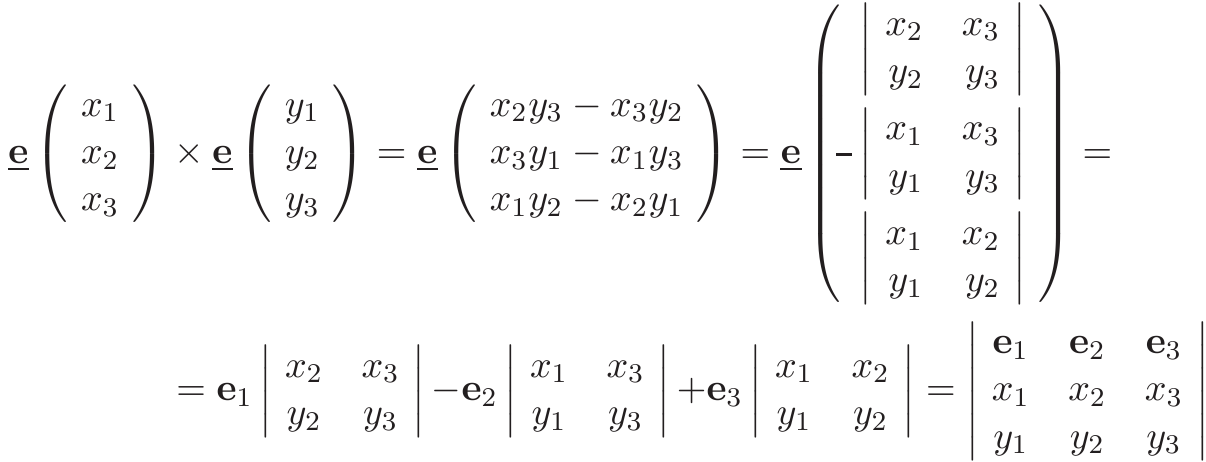 Area och volym som determinant
Area av parallellogram i planet


Även volymprodukten kan skrivas som en determinant
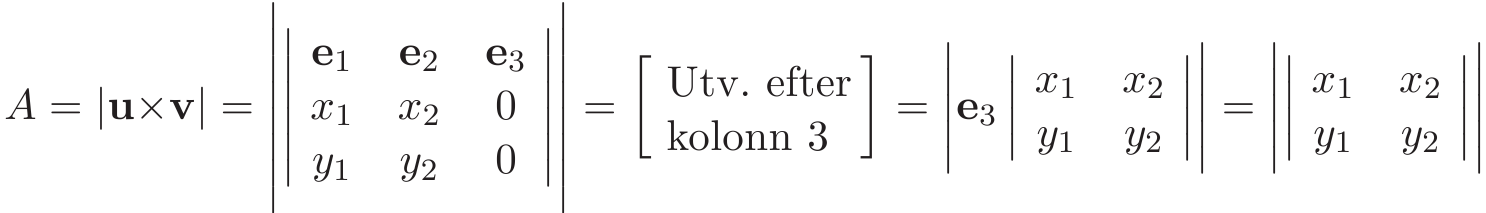 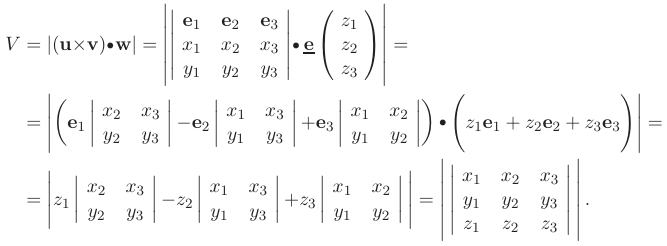 Några kuriosa-satser
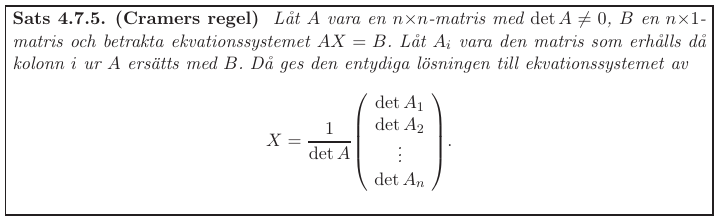 Några kuriosa-satser
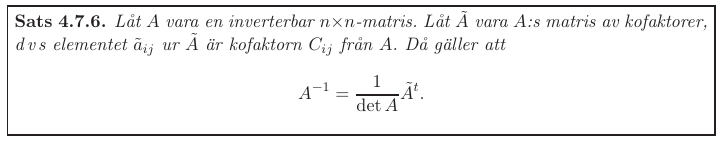 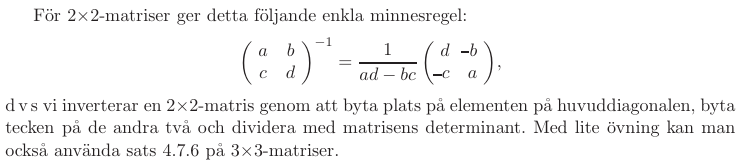